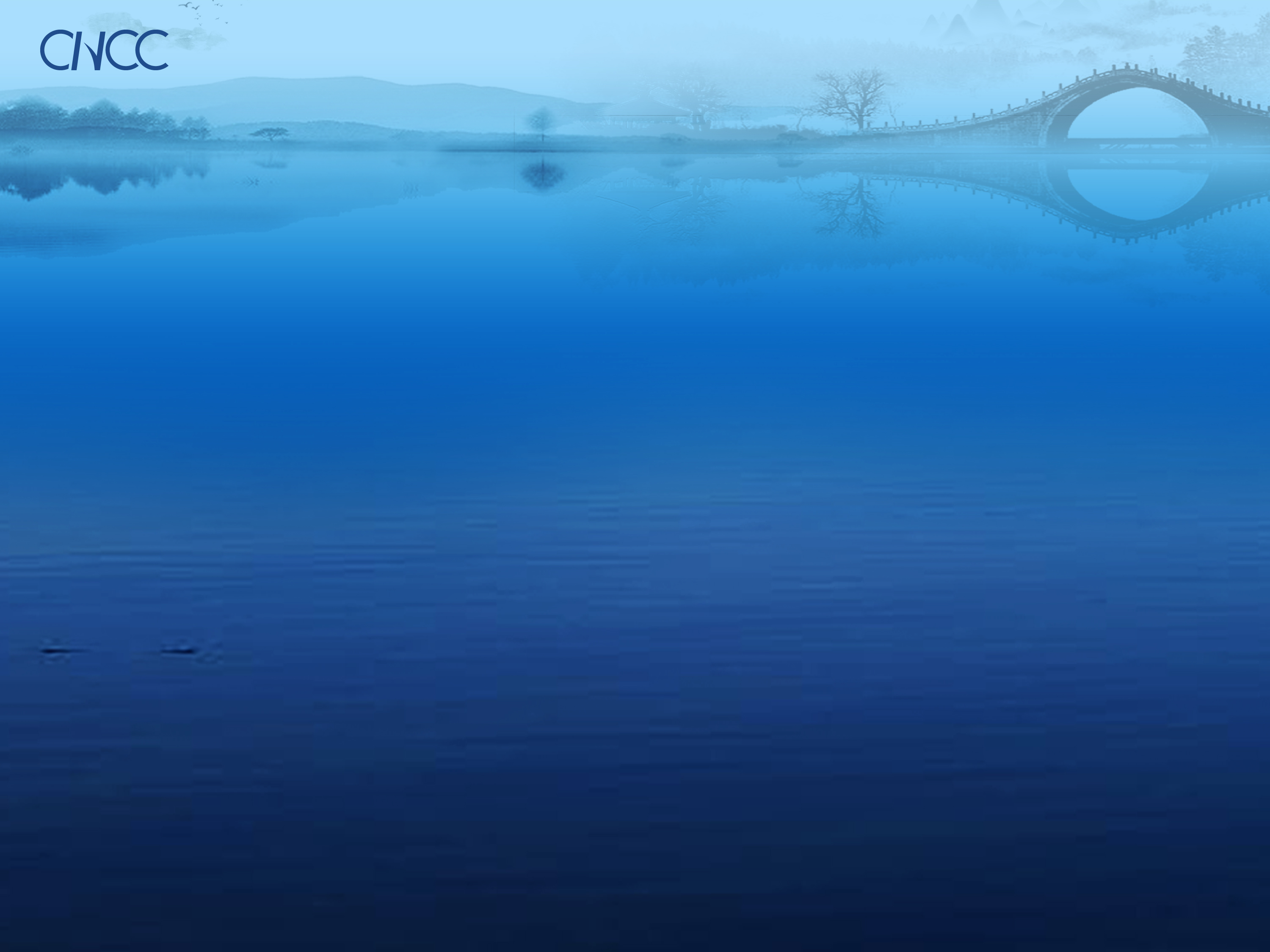 论坛名称
报告题目
报告人
单位
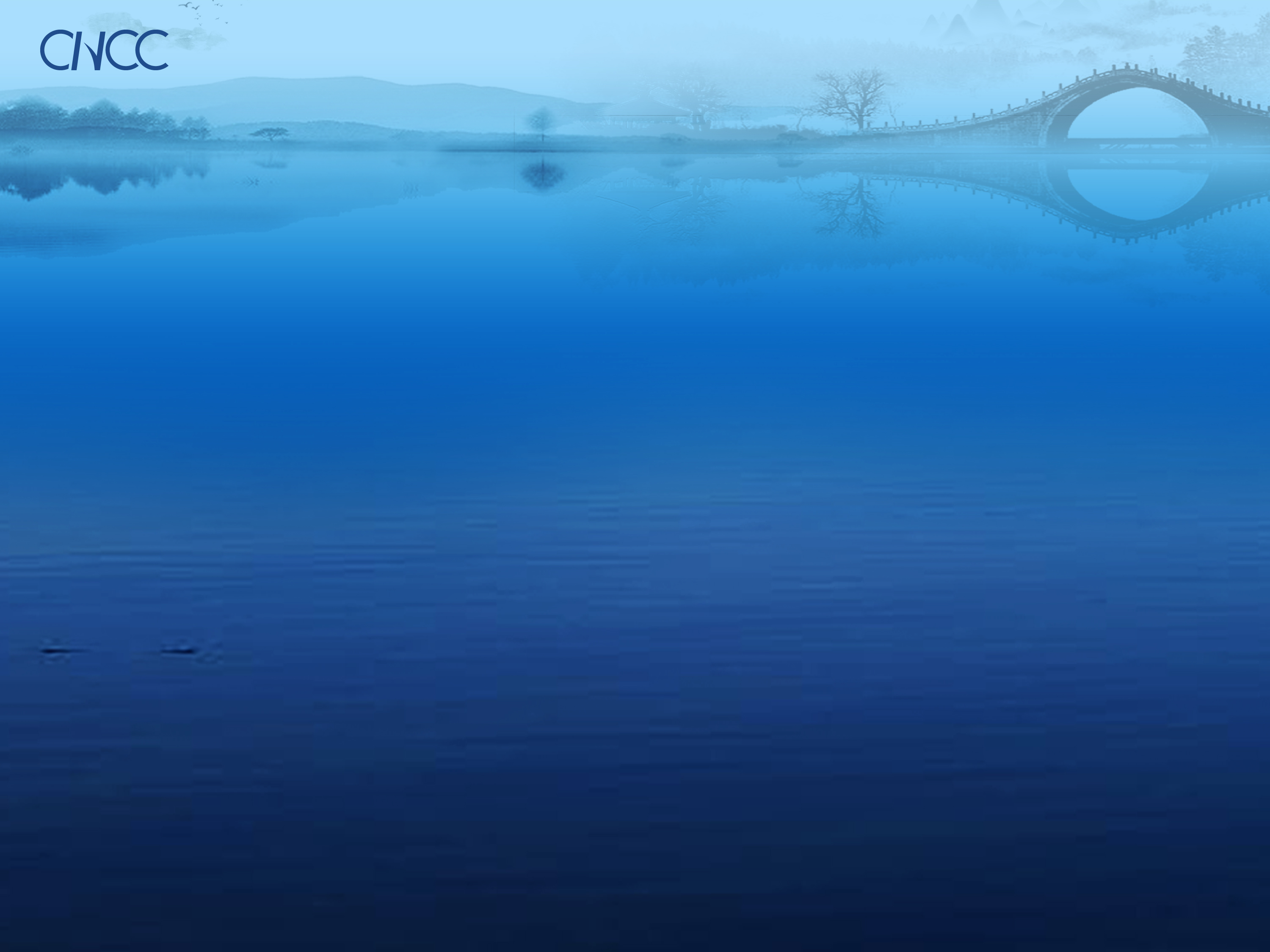 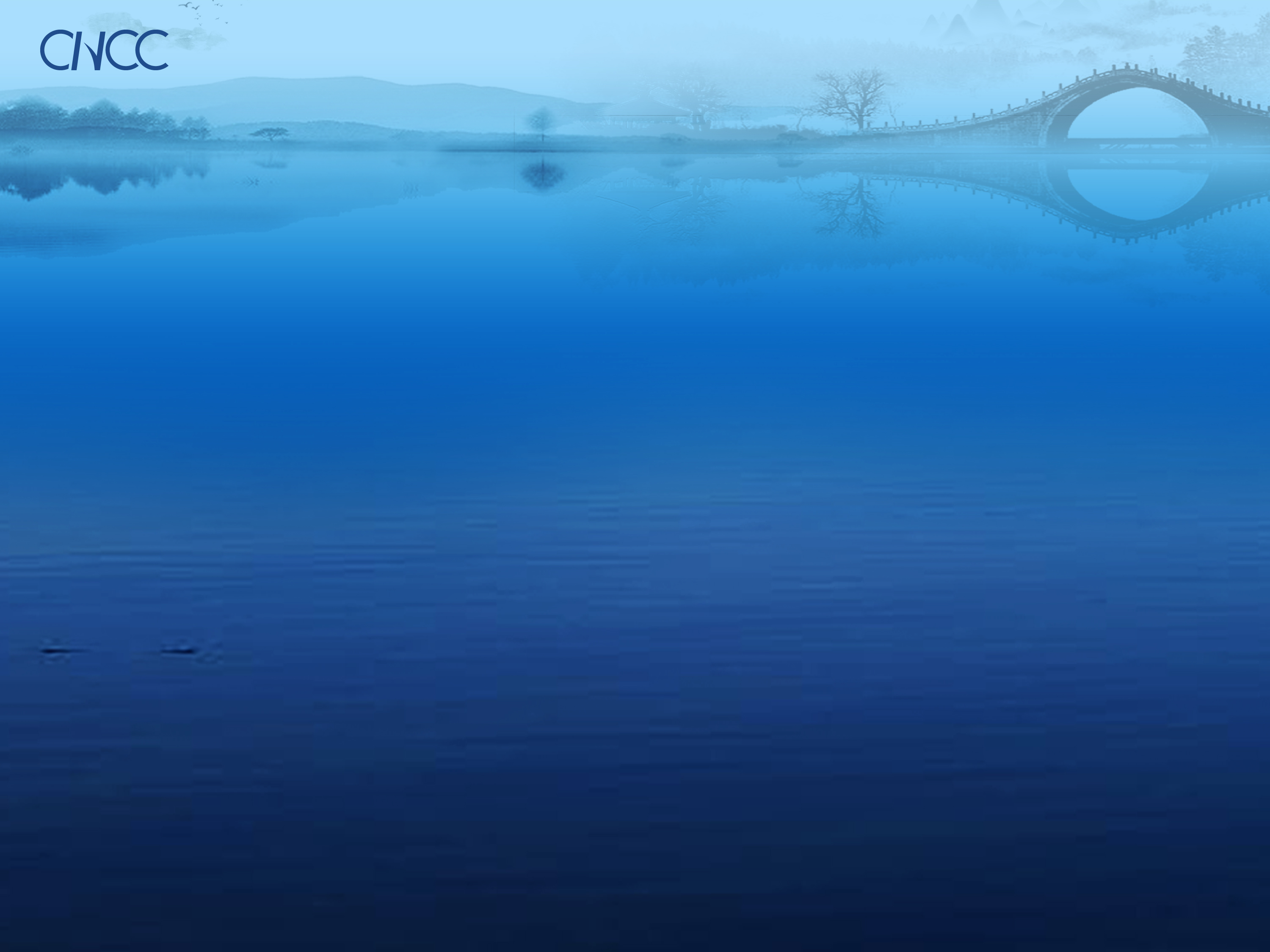 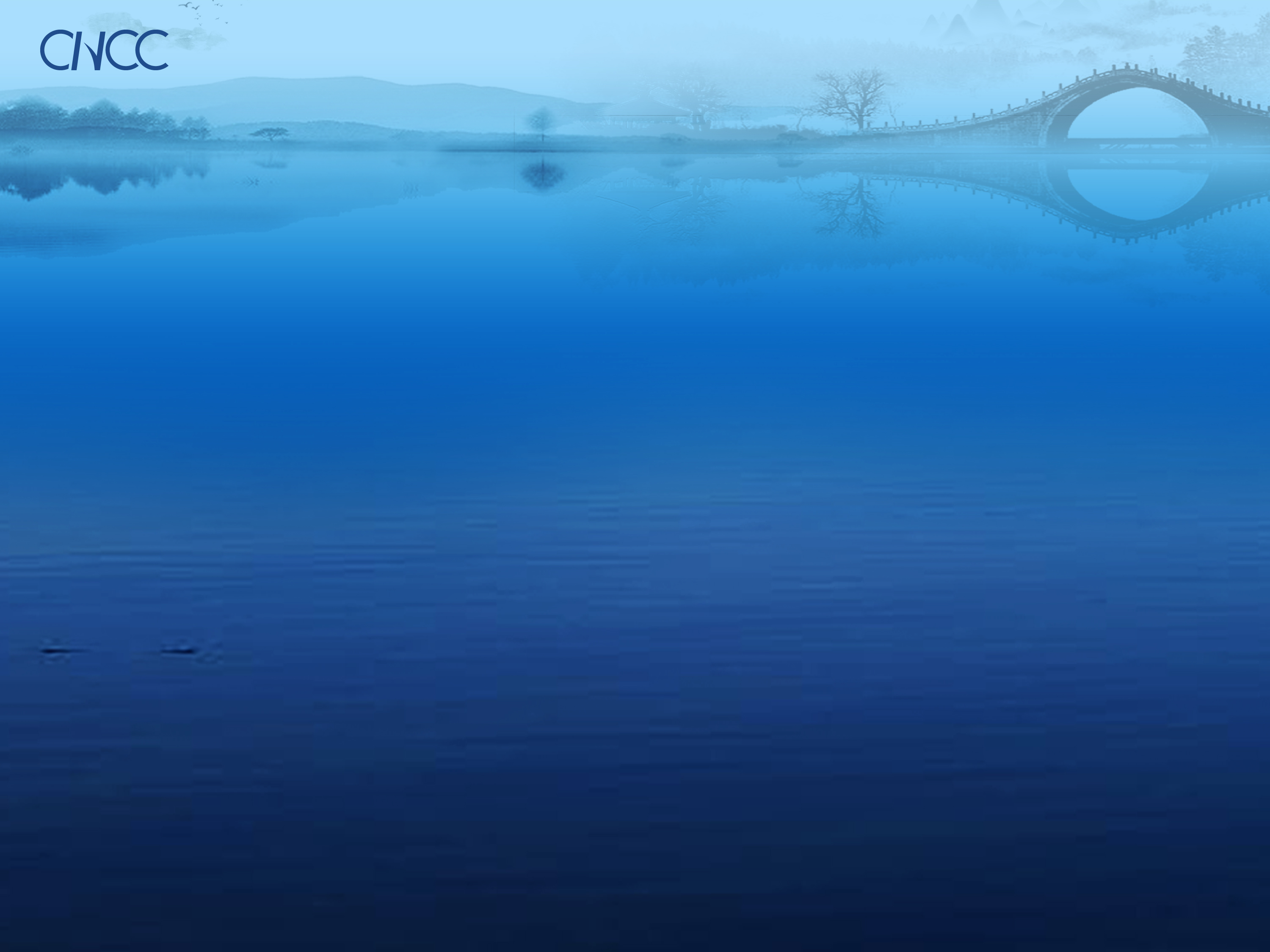 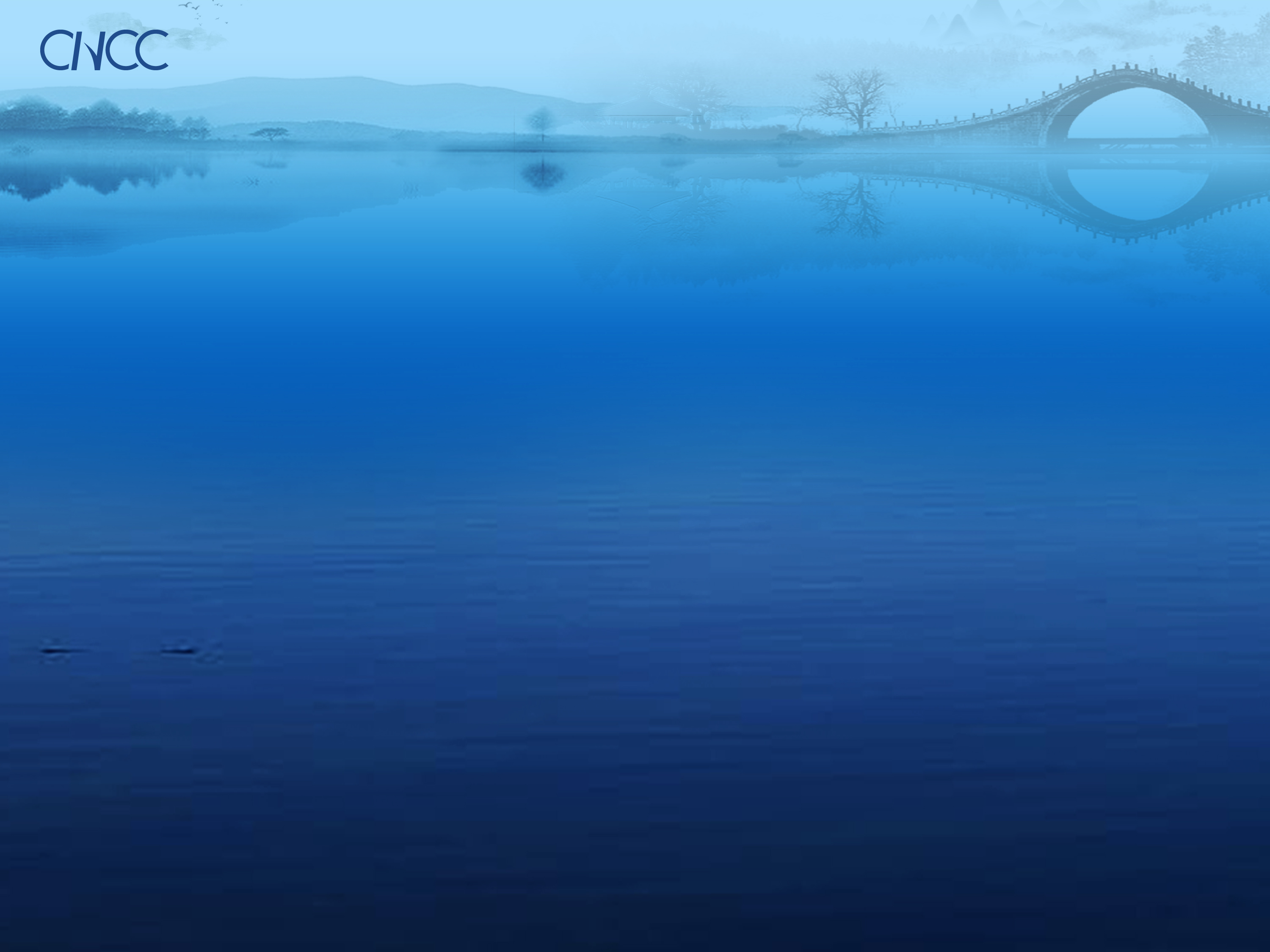 谢谢！